О́льга Юліа́нівна Кобиля́нська(1863-1942)
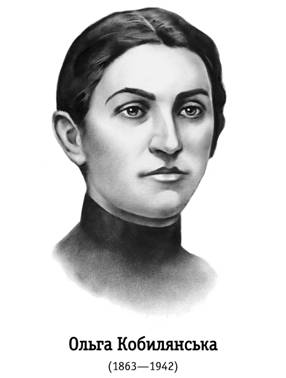 Підготувала
Учениця 10 класу
Мирненської ЗОШ
І-ІІІ ступенів
Котелюх Ірина
Народилася Ольга Кобилянська 27 листопада 1863р. у містечку Гура-Гумора в Південній Буковині в багатодітній сім'ї дрібного урядовця. (7 дітей, Ольга - четверта дитина).
З дитинства вона знала не лише українську, а й польську та німецьку мови, якими розмовляли в її родині.
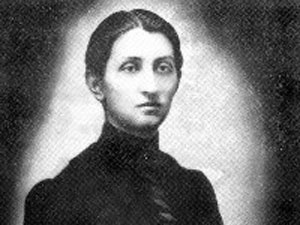 Через 5 років після її народження батька перевели до м. Сучави. Там Ольга Кобилянська познайомилася з місцевим парохом та українським письменником Миколою Устияновичем.
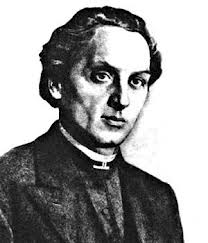 Микола Устиянович
У 1877 році закінчила чотирикласну німецьку школу в Кімполунзі. Згодом зайнялась самоосвітою.Пізніше вона жила в селі Димка, а з 1891 — у Чернівцях.
З 14 років кобилянська вела “Щоденник” (німецькою мовою) – неоцінне джерело для пізнання становлення характеру, духовного світу дівчини, її почутів,захоплень, вражень.
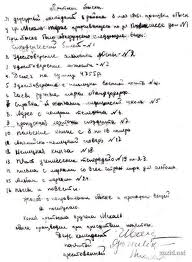 Важливою подією у житті Ольги Кобилянської була зустріч 1881 року з Софією Окуневсько.
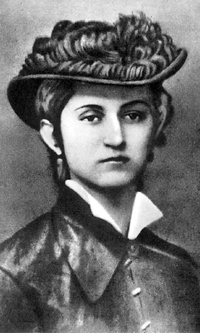 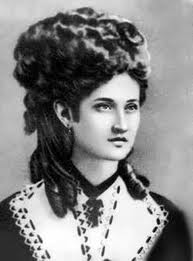 Софія Окуневська
Ольга Кобилянська
Доля не була прихильною до Ольги Кобилянської. У 1903 році тяжко захворіла матір, та й сама страждала від серцевої недуги.
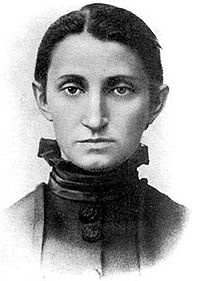 21 березня 1942 року Ольга Кобилянська померла. Спочиває вона в родинному склепі на Чернівецькому кладовищі.
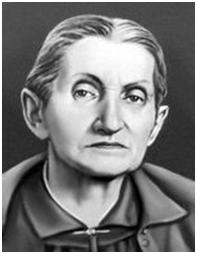 Нащадки шанують творчий подвиг письменниці, яка віддала рідному народові “ пісню серця і музику душі ”
Дякую за увагу!